Luyện từ và câu 4
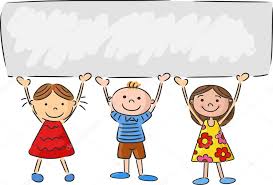 Khởi động
Đặt câu có chứa tiếng “tài” có nghĩa là “ có khả năng hơn người bình thường” hoặc “tiền của”.
Nêu và giải thích 1 câu tục ngữ ca ngợi tài trí của con người.
Luyện tập về câu kể Ai làm gì?
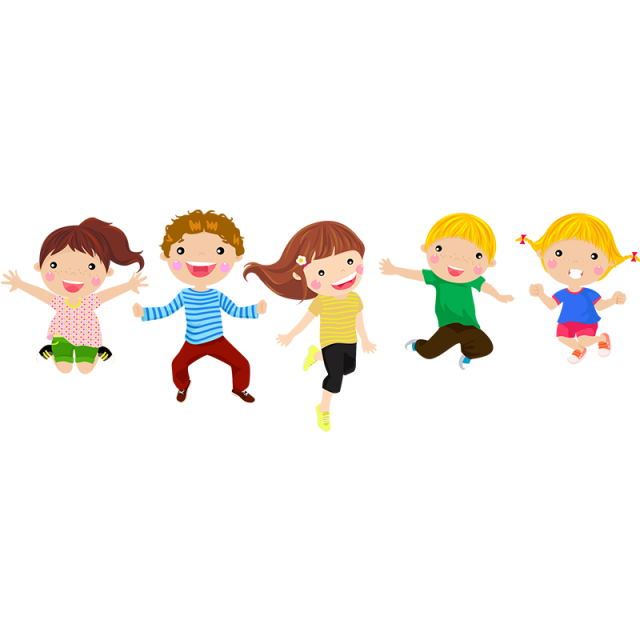 Yêu cầu cần đạt
Củng cố kiến thức và kĩ năng sử dụng câu kể Ai làm gì? Tìm được câu kể Ai làm gì? trong đoạn văn. Xác định đúng CN, VN của câu kể Ai làm gì?
Viết được đoạn văn trong đó có sử dụng kiểu câu Ai làm gì?
1
2
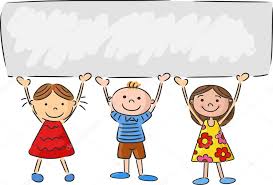 Luyện tập - thực hành
Bài 1. Tìm các câu kể Ai làm gì? trong đoạn văn sau:
Đêm trăng. Biển yên tĩnh. Tàu chúng tôi buông neo trong vùng biển Trường Sa.
    Một số chiến sĩ thả câu. Một số khác quây quần trên boong sau, ca hát, thổi sáo. Bỗng biển có tiếng động mạnh. Cá heo gọi nhau quây đến quanh tàu như để chia vui.
			                                         Theo Hà Đình Cẩn
Đêm trăng.    Biển yên tĩnh.    Tàu chúng tôi buông neo trong vùng biển Trường Sa.
    Một số chiến sĩ thả câu.   Một số khác quây quần trên boong sau, ca hát, thổi sáo.    Bỗng biển có tiếng động mạnh.    Cá heo gọi nhau quây đến quanh tàu như để chia vui.
			                                                Theo Hà Đình Cẩn
(3)
(1)
(2)
(5)
(4)
(6)
(7)
Bài 1 em đã đạt được mục tiêu gì?
Củng cố kiến thức và kĩ năng sử dụng câu kể Ai làm gì? Tìm được câu kể Ai làm gì? trong đoạn văn. Xác định đúng CN, VN của câu kể Ai làm gì?
Viết được đoạn văn trong đó có sử dụng kiểu câu Ai làm gì?
1
2

Bài 2. Xác định bộ phận chủ ngữ và vị ngữ trong các câu vừa tìm được.
Tàu chúng tôi  buông neo trong vùng biển Trường Sa.
CN
VN
Một số chiến sĩ  thả câu.
CN
VN
Một số khác
Một số khác  quây quần trên boong sau, ca hát, thổi sáo.
CN
VN2
VN3
VN1
Cá heo  gọi nhau quây đến quanh tàu như để chia vui.
CN
VN
Bài 2 em đã đạt được mục tiêu gì?
Củng cố kiến thức và kĩ năng sử dụng câu kể Ai làm gì? Tìm được câu kể Ai làm gì? trong đoạn văn. Xác định đúng CN, VN của câu kể Ai làm gì?
Viết được đoạn văn trong đó có sử dụng kiểu câu Ai làm gì?
1
2

Bài 3. Viết một đoạn văn khoảng 5 câu kể về công việc trực nhật lớp của tổ em, trong đó có dùng kiểu câu kể Ai làm gì?
Tổ em chịu trách nhiệm trực nhật lớp vào sáng thứ năm. Hôm ấy, mọi người trong tổ đều phải đến trường sớm hơn thường lệ. Chúng em cùng nhau hoàn thành công việc. Bạn Bảo An lau bảng. Bạn Tuấn Minh và bạn Ngân Khánh kê bàn ghế. Bạn Hoa lau bàn giáo viên. Các bạn khác trong tổ cùng nhau nhặt rác và quét dọn lớp. Chỉ một loáng, công việc trực nhật đã kết thúc. Trên trán ai cũng lấm tấm mồ hôi nhưng ai cũng rất vui vì tinh thần đoàn kết, hỗ trợ lẫn nhau của các bạn trong tổ.
Bài 3 em đã đạt được mục tiêu gì?
Củng cố kiến thức và kĩ năng sử dụng câu kể Ai làm gì? Tìm được câu kể Ai làm gì? trong đoạn văn. Xác định đúng CN, VN của câu kể Ai làm gì?
Viết được đoạn văn trong đó có sử dụng kiểu câu Ai làm gì?
1
2

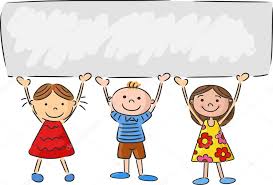 Vận dụng
Về nhà em cần:
Ôn tập kiến thức bài học.
Chuẩn bị bài sau: Mở rộng vốn từ: Sức khỏe
Qua bài học hôm nay, em nắm được kiến thức gì?
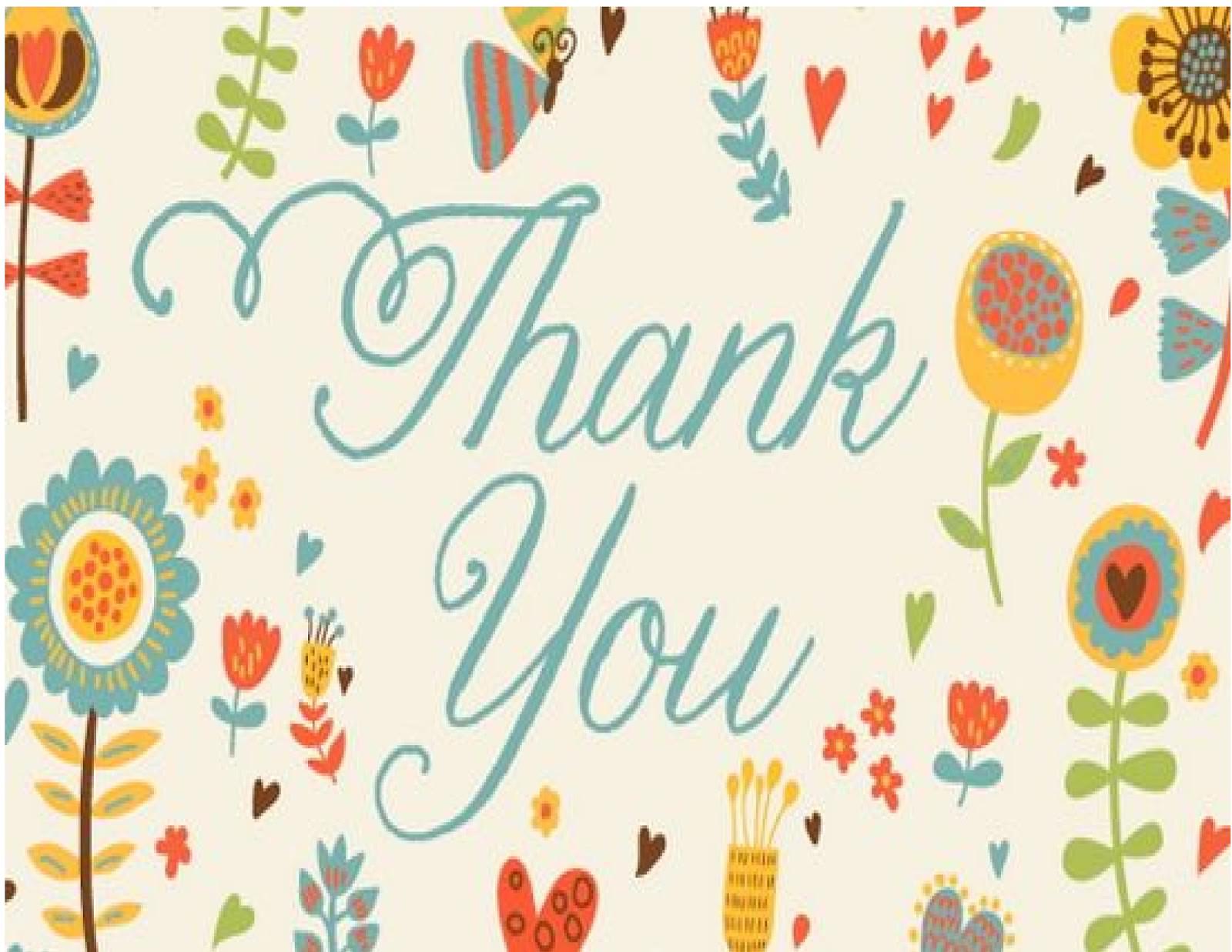